أساسيات الحاسوب وتطبيقاته المكتبية (الجزء الثاني)المرحلة الثانية
م.م. بسمة سالم بازل
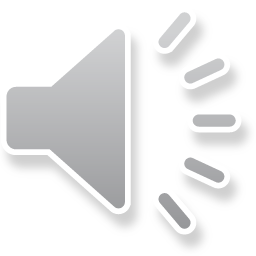 الفصل الثالث: مهام اضافية لمايكروسوفت وورد 2010
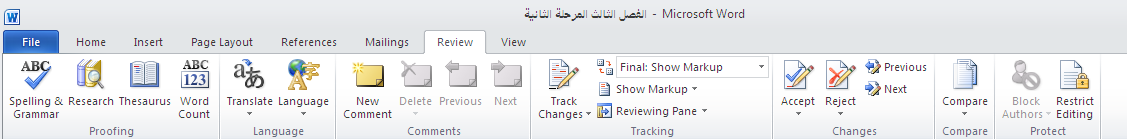 تدقيق
اللغة
تعليقات
تغييرات
تعقب
مقارنة
حماية
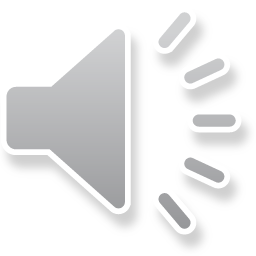 الفصل الثالث: مهام اضافية لمايكروسوفت وورد 2010
تبويب مراجعة :Review Tab تتضمن مجموعة عمليات تجري على المستند مثل التدقيق الاملائي  ، للكتابة ومتابعة التعديلات التي تجري عليه مع امكانية عمل حماية للتغيرات على المستند من قبل المستخدم.
 
    يضم تبويب  مراجعة المجاميع الاتية:
مجموعة تدقيق Proofing                            مجموعة تعقب Tracking
مجموعة تغييرات Changes
مجموعة مقارنة Compare
مجموعة حماية Protect
مجموعة اللغة Language
مجموعة تعليقات Comments
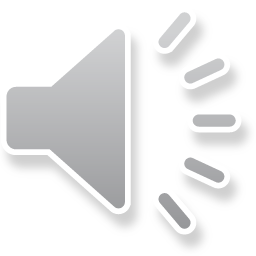 الفصل الثالث: مهام اضافية لمايكروسوفت وورد 2010
المجموعة الاولى : مجموعة تدقيق :تحتوي على عمليات التدقيق الاملائي والنحوي لمحتويات المستند.

المجموعة الثانية : مجموعة اللغة :يتم من خلال هذه المجموعة ترجمة النص بأكمله او جزء محدد منه من خلال ايعاز الترجمة كما تتيح هذه المجموعة امكانية اختيار اللغة من خلال ايعاز اللغة.

المجموعة الثالثة : مجموعة تعليقات :تستخدم لإدراج تعليق من قبل المستخدم او للقارئ للإشارة الى ملاحظة في مستند من خلال ايعاز تعليق جديد.
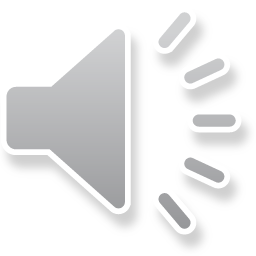 الفصل الثالث: مهام اضافية لمايكروسوفت وورد 2010
المجموعة الرابعة : مجموعة تعقب :تستخدم في تعقب التغييرات التي تمت على المستند بما فيها تنسيق النصوص وادراج الكائنات والاشكال والحذف كما يمكن من خلال هذه المجموعة من تغيير شكل ولون اشارات التعقب. 

المجموعة الخامسة : مجموعة تغييرات : تضم الاوامر قبول التغيير الحالي او الرفض والانتقال الى التغيير المقترح التالي كما ويمكن قبول او رفض تغييرات عديدة في وقت واحد من الايعاز.

المجموعة السادسة : مجموعة مقارنة : يمكن من خلال ايعاز مقارنة من اجراء مقارنة بين ملفين يتم اختيارهما .

المجموعة السابعة: مجموعة حماية: يضع قيود على الطريقة التي يتم فيها الوصول للملف (مثل كلمة المرور) التعديل على المحتوى في المستند.
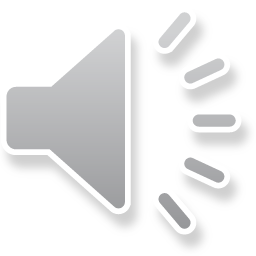 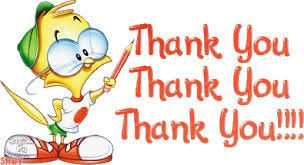 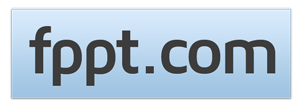 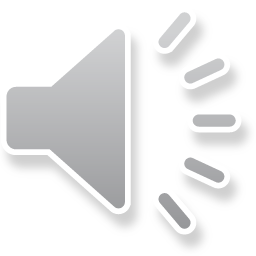